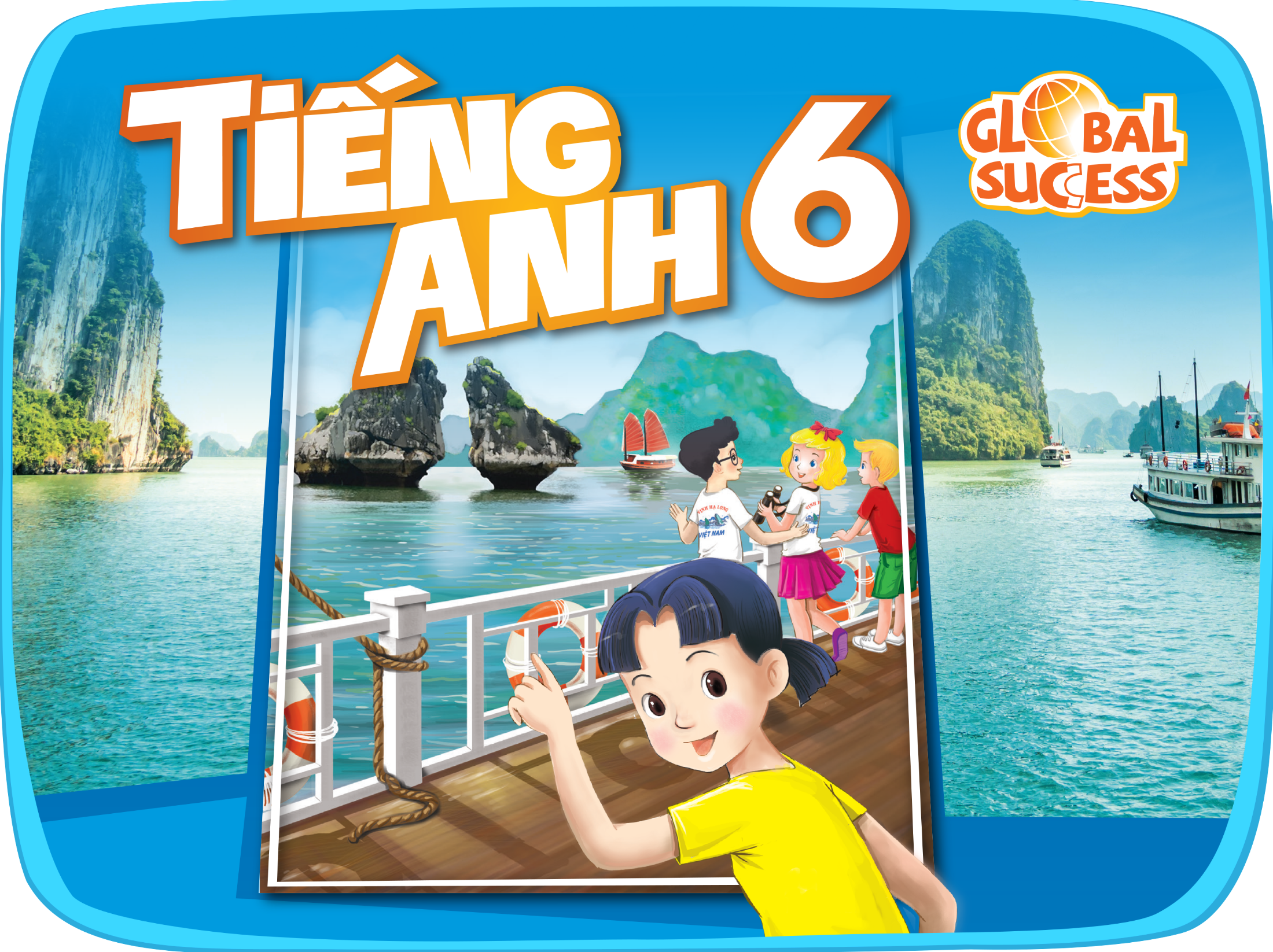 OUR GREENER WORLD
11
Unit
LESSON 2: A CLOSER LOOK 2
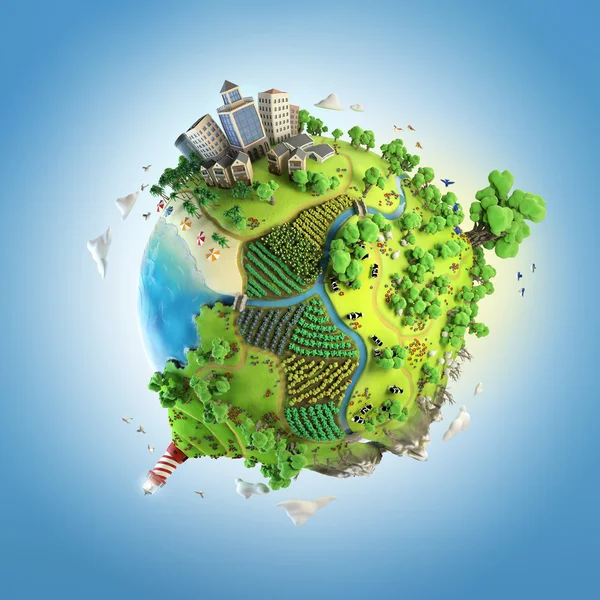 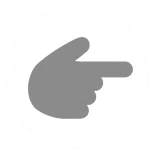 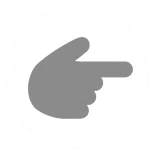 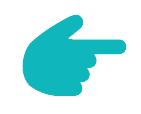 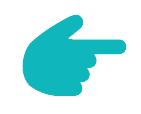 LESSON 2: A CLOSER LOOK 1
WARM-UP
Game: Describe a picture
Task 1: Write a or an.
Task 2: Write a/an or the.
ARTICLES
Task 3: Write the correct form.
Task 4: Combine the sentences.
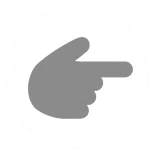 FIRST CONDITIONAL
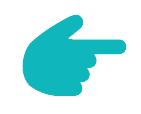 PRODUCTION
Game: Fun matching
Wrap-up
Homework
CONSOLIDATION
WARM-UP
GAME: DESCRIBE A PICTURE
Describe the picture using the structure “There is”
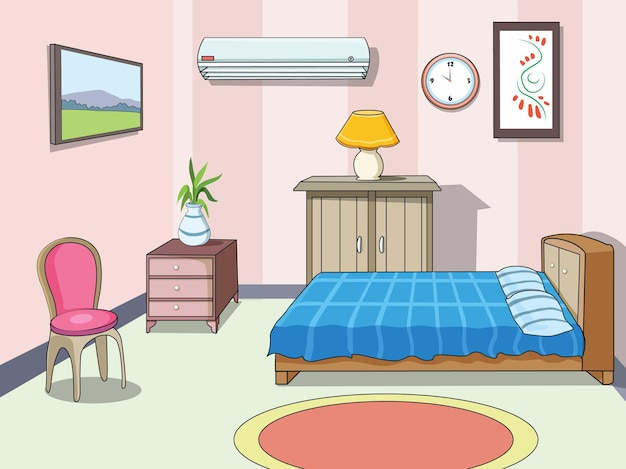 - There is a picture on the wall.
- There is an air-conditioner on the wall.
- There is a clock on the wall.
- There is a tree on the wardrobe.
- There is a chair near the wall.
- There is a bed in the room.
- There is a lamp on the table.
ARTICLES
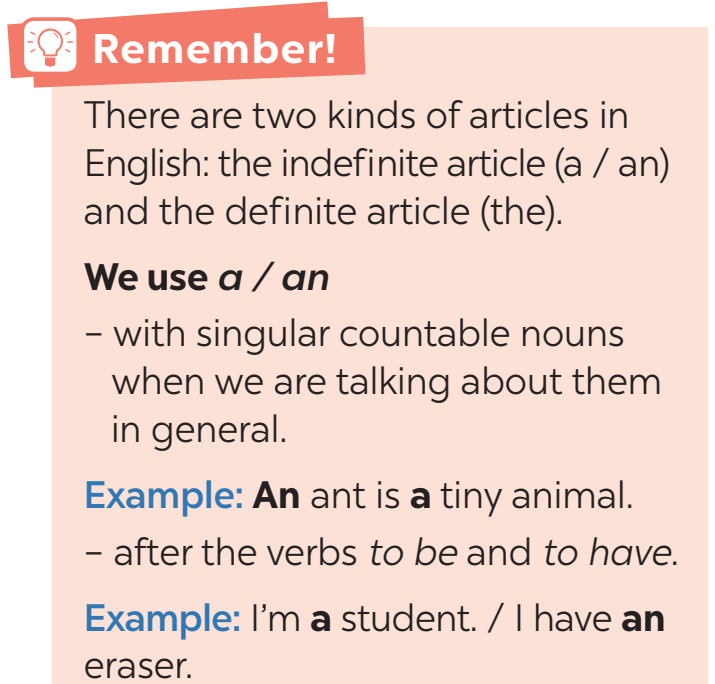 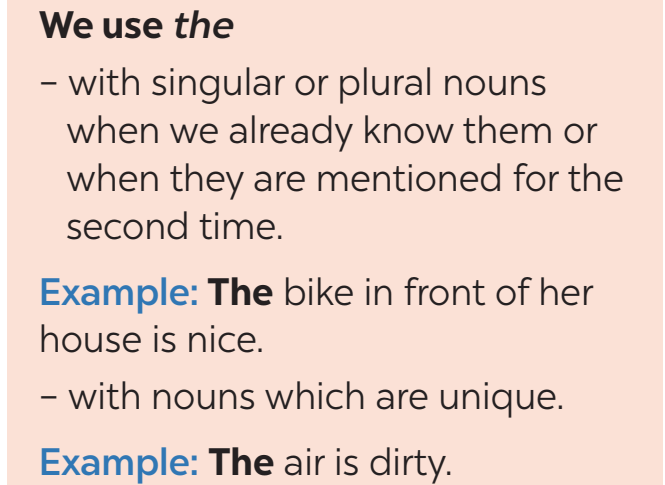 ARTICLES
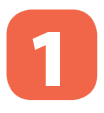 Write a or an.
an
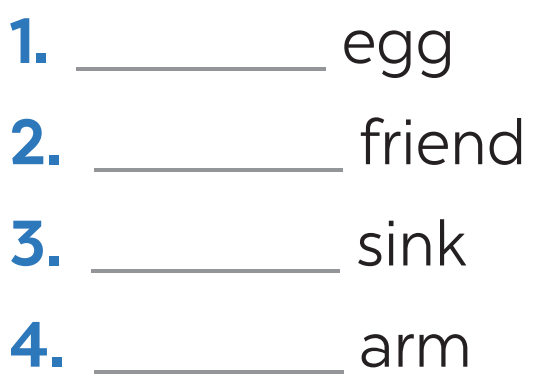 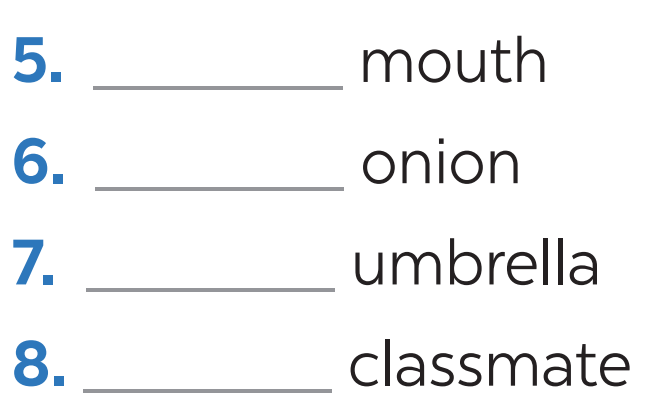 a
a
an
a
an
a
an
ARTICLES
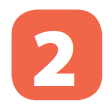 Write a / an or the.
1. My father is _______ doctor.
2. _______ Sun keeps _______ Earth warm.
3. _______ dolphin is _______ intelligent animal.
4. I have _______ orange shirt too.
5. My brother likes _______ blue pen, not _______ red one.
a
The
the
A
an
an
the
the
FIRST CONDITIONAL
First conditional sentences describe things which are possible and likely to happen in the present or the future.
If + S + V (present simple),
If-clause
S + will / won’t + V (base form)
main clause
If you use less paper, you will save a lot of trees.
Example:
FIRST CONDITIONAL
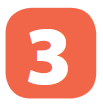 Write the correct form of each verb in brackets.
is
1. If it (be) _______ sunny next week, we (go) _______ on a picnic.
2. If we (recycle) _______ more, we (help) _______ the Earth.
3. We (save) _______ a lot of trees if we (not waste) ____________ so much paper.
4. More people (have) ________ fresh water if we (use) _____ less water.
5. If the river (not be) ___________ dirty, there (be) _______ more fish.
will go
will help
recycle
don’t waste
will save
will have
use
will be
isn’t / is not
FIRST CONDITIONAL
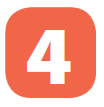 Combine each pair of sentences below to make a first conditional sentence.
1.
The air isn’t fresh. People cough.
2.
The water is dirty. A lot of fish die.
If the air isn't fresh, people will cough.
If the water is dirty, a lot of fish will die.
We cut down trees in the forest. There are more floods.
3.
If we cut down trees in the forest, there will be more floods.
FIRST CONDITIONAL
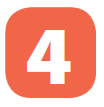 Combine each pair of sentences below to make a first conditional sentence.
If there is too much noise, people will not / won't sleep.
5.
There is no water. Plants die.
There is too much noise. People don’t sleep.
4.
If there is no water, plants will die.
PRODUCTION
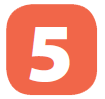 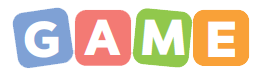 Fun matching
Work in groups, A and B.
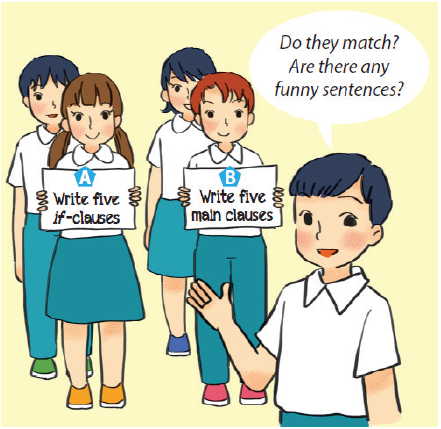 Group A secretly writes five if-clauses on a sheet of paper.
Group B secretly writes five main clauses on another sheet of paper.
Match the if-clauses with the main clauses.
Do they match? Are there any funny sentences?
CONSOLIDATION
1
Wrap-up
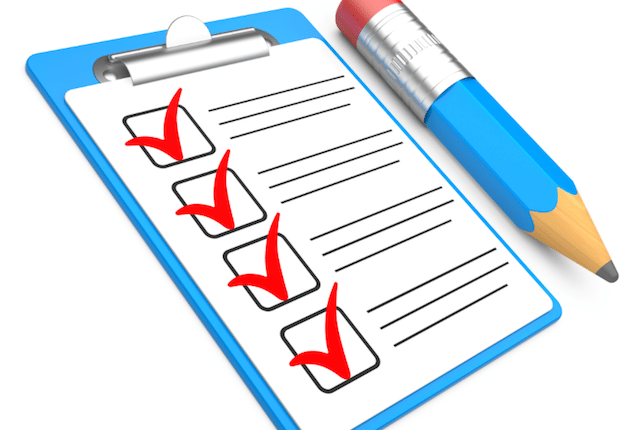 What have we learnt in this lesson?
Grammar 1: Articles
Grammar 2: First conditional sentences
CONSOLIDATION
2
Homework
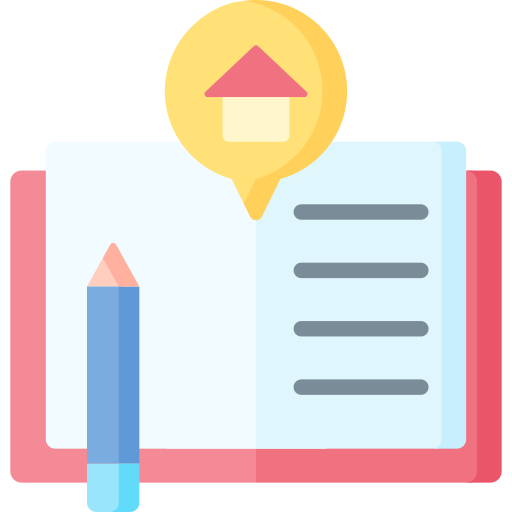 - Do exercises in the workbook.
- Make 3 sentences using the first conditional.
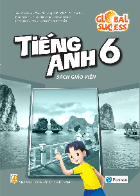 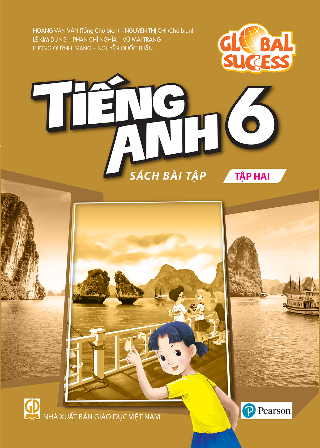 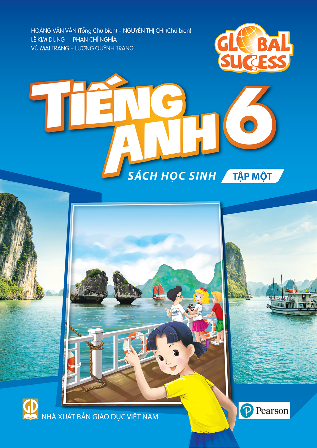 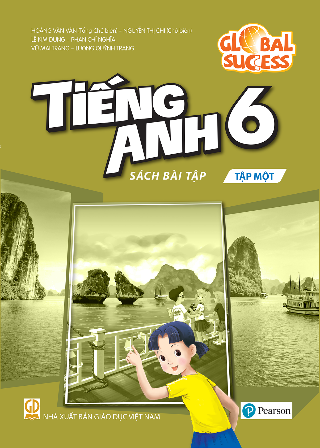 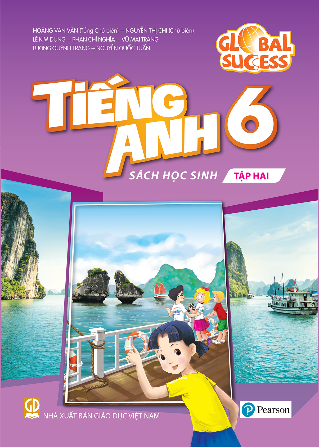 Website: hoclieu.vn
Fanpage: facebook.com/www.tienganhglobalsuccess.vn/